The Scientific Method
Katie Simpson 
EDFN-5024
Fall 2016
EDFN 5024, Katie Simpson, Scientific Method Final Project, Fall 2016
Introduction
The scientific method:
Is a series of steps used by scientists/people to help find solutions to problems and/or questions.
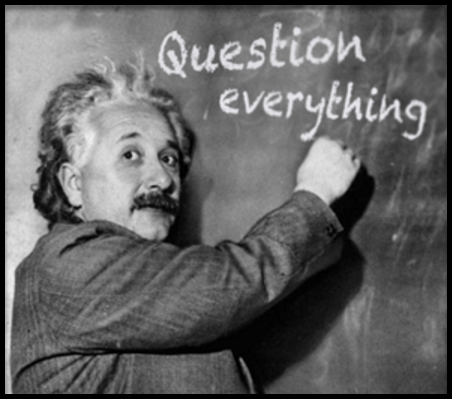 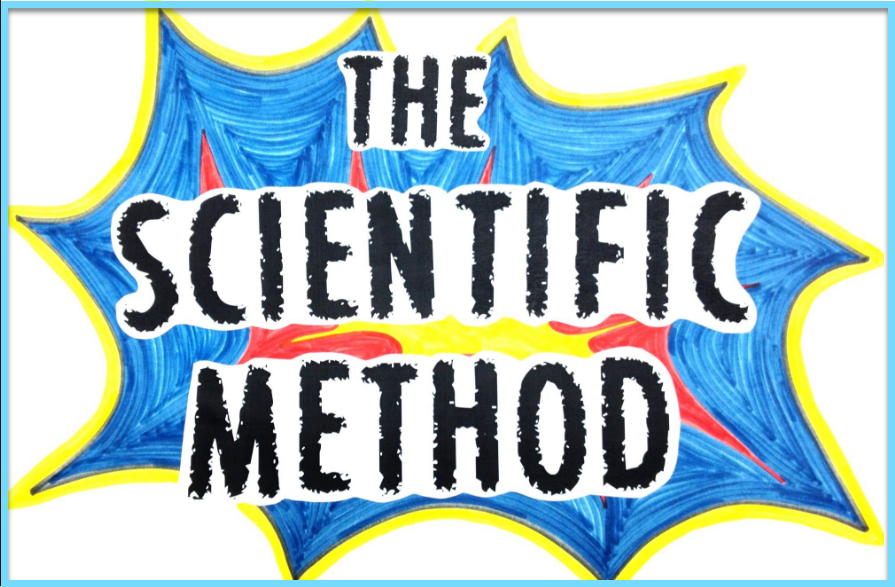 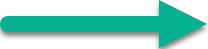 EDFN 5024, Katie Simpson, Scientific Method Final Project, Fall 2016
The Steps
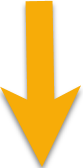 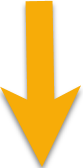 EDFN 5024, Katie Simpson, Scientific Method Final Project, Fall 2016
? ?
? ?
Ask a Question
What do you want to learn?
You can use the scientific method to help answer an unlimited amount of questions!

For example: 
Does the color of a light bulb affect the growth of seeds?
Can girls jump higher than boys?
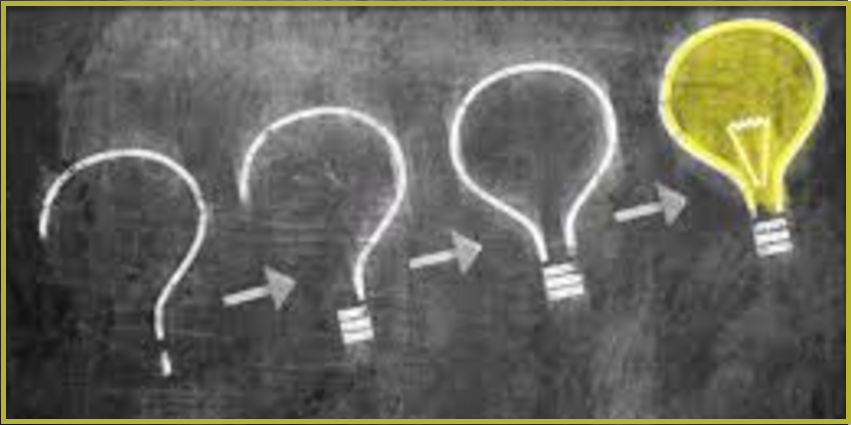 EDFN 5024, Katie Simpson, Scientific Method Final Project, Fall 2016
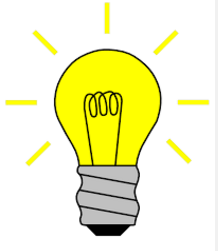 Make a Hypothesis
Hypothesis- a special kind of prediction that forecasts how the independent variable will affect the dependent variable. 
- Another way to think about a hypothesis is to make a very educated guess about the outcome of your question. 

For example: If I grow seeds under a green light bulb they will grow faster than if I put them under a red.
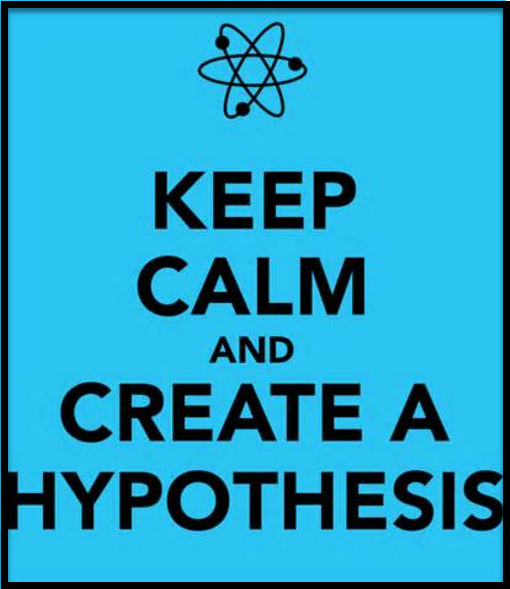 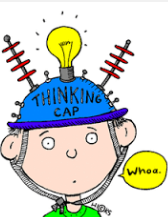 EDFN 5024, Katie Simpson, Scientific Method Final Project, Fall 2016
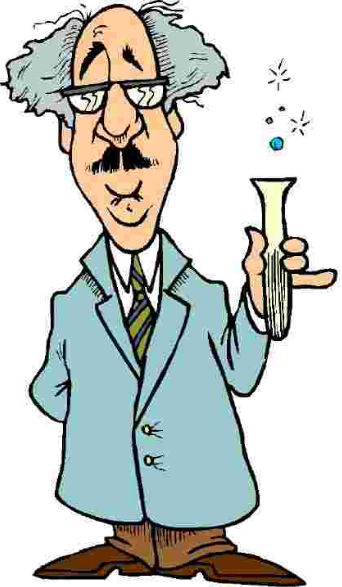 Test with an Experiment
Experiment- design a test of procedure- Use controlled conditions to test your hypothesis
- Controlled experiment: Everything in an experiment that is the same except for the variable.
 - Variable: Something in an experiment that you change, only one per experiment.
- Constant: Factors in an experiment that stay the same.
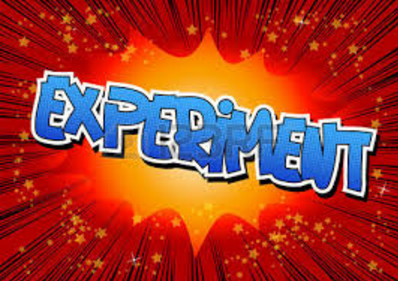 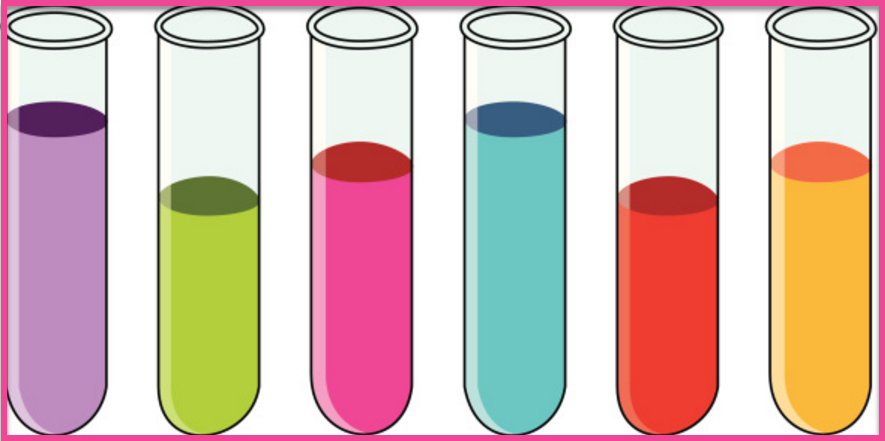 EDFN 5024, Katie Simpson, Scientific Method Final Project, Fall 2016
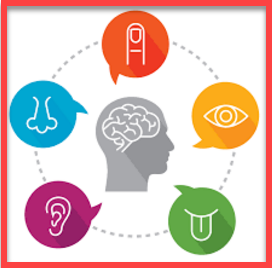 Analyze the Results
Analyze the results- examine your observations and data from the experiment. 
- Data: factual information, especially information organized for analysis or used to reason or make decisions. 
- Observations: anything noticed during the experiment. 
For example: change in color, smell, or texture.
Use your senses!
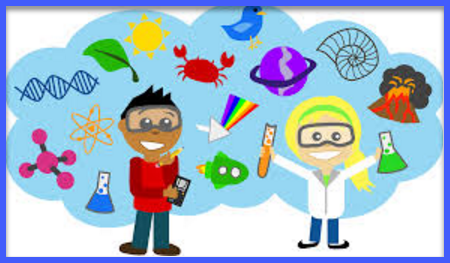 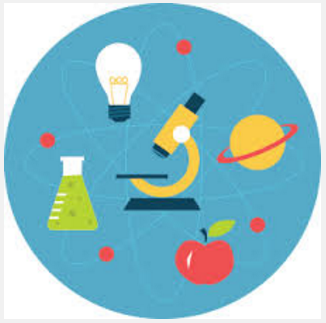 EDFN 5024, Katie Simpson, Scientific Method Final Project, Fall 2016
Draw a Conclusion
Draw a conclusion by reviewing your data and observations from the experiment. 
-Then compare your data and findings to your hypothesis to see if your hypothesis is correct. 
- If you were incorrect in your hypothesis, this does not mean your didn’t succeed. You found out new information and is always a success in science!
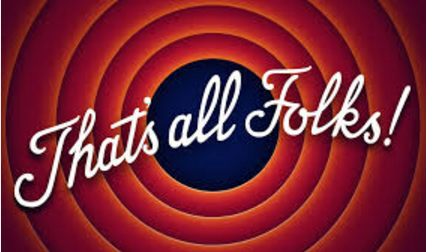 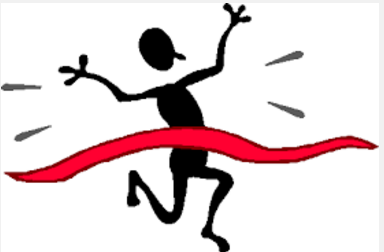 EDFN 5024, Katie Simpson, Scientific Method Final Project, Fall 2016
Communicate Results
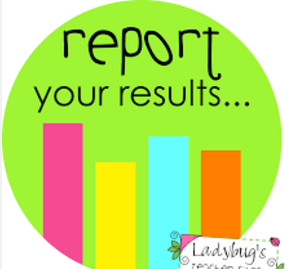 This is our last step in the scientific method. Although you are finished with your experiment, this final step is still very important!
- Communicate your results. Share your findings with the scientific community. 
Some ways to do this are too: 
- Post on a scientific website
- Create your own blog
- Make a presentation for your class or school
Share the wealth of knowledge!!
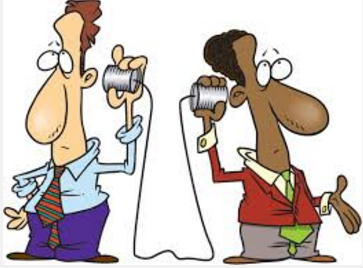 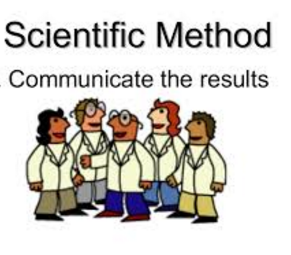 EDFN 5024, Katie Simpson, Scientific Method Final Project, Fall 2016
Additional Vocabulary
Data table- organizes data into rows and columns.
Line graph- a type of graph used when data has taken place over time. 
Bar graph- a type of graph used for descriptive data that comes from research questions asking about variables that will be counted.  
Biology- the study of life.
EDFN 5024, Katie Simpson, Scientific Method Final Project, Fall 2016
Helpful resources
https://www.brainpop.com/science/scientificinquiry/scientificmethod/
https://quizlet.com/13215230/scientific-method-vocabulary-and-definitions-flash-cards/
EDFN 5024, Katie Simpson, Scientific Method Final Project, Fall 2016